Λίστες στην Python
Κεφάλαιο 8
Python για Όλους
www.py4e.com
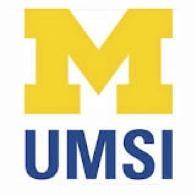 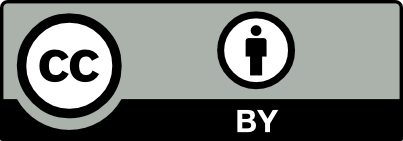 [Speaker Notes: Σημείωση από τον  Chuck. Εάν χρησιμοποιείτε αυτό το υλικό, μπορείτε να αφαιρέσετε το λογότυπο UM και να το αντικαταστήσετε με το δικό σας, αλλά διατηρήστε το λογότυπο CC-BY στην πρώτη σελίδα καθώς την/τις σελίδα/ες αναγνώρισης..]
Προγραμματισμός
Αλγόριθμος
 -  Ένα σύνολο κανόνων ή βημάτων που στόχο έχουν την επίλυση ενός προβλήματος

Δομή Δεδομένων
 - Ένας λεπτομερής τρόπος οργάνωσης δεδομένων σε έναν υπολογιστή
https://en.wikipedia.org/wiki/Algorithm
https://en.wikipedia.org/wiki/Data_structure
Τι δεν είναι μια «Συλλογή»;
Οι περισσότερες από τις μεταβλητές μας έχουν μία τιμή - όταν βάζουμε μια νέα τιμή στη μεταβλητή, η παλιά τιμή αντικαθίσταται
$ python
>>> x = 2
>>> x = 4
>>> print(x)
4
Μια Λίστα είναι ένα Είδος Συλλογής
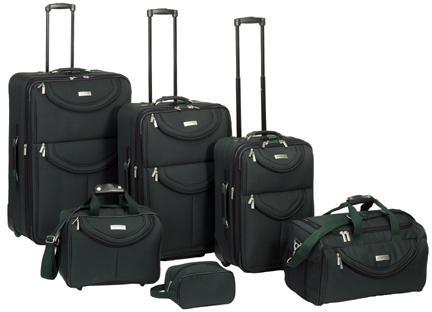 Μια συλλογή μας επιτρέπει να βάλουμε πολλές τιμές σε μία «μεταβλητή»
Μια συλλογή είναι ωραία γιατί μπορούμε να μεταφέρουμε πολλές τιμές σε ένα βολικό πακέτο.
φίλοι = ['Ιωάννης', 'Δέσποινα', 'Ελένη' ]

αποσκευή = ['κάλτσες', 'πουκάμισο', 'άρωμα' ]
Λίστα Σταθερών
>>> print([1, 24, 76])
[1, 24, 76]
>>> print(['red', 'yellow', 'blue'])
['red', 'yellow', 'blue']
>>> print(['red', 24, 98.6])
['red', 24, 98.6]
>>> print([ 1, [5, 6], 7])
[1, [5, 6], 7]
>>> print([])
[]
Οι λίστες σταθερών περιβάλλονται από τετράγωνες αγκύλες και τα στοιχεία τους χωρίζονται με κόμμα
Ένα στοιχείο λίστας μπορεί να είναι οποιοδήποτε αντικείμενο Python - ακόμη και μια άλλη λίστα
Μια λίστα μπορεί να είναι κενή
Χρησιμοποιήσαμε Ήδη Λίστες!
for i in [5, 4, 3, 2, 1] :
    print(i)
print('Εκτόξευση!')
5
4
3
2
1
Εκτόξευση!
Λίστες και Καθορισμένοι Βρόχοι – Οι Καλύτεροι Φίλοι
φίλοι = ['Ιωσήφ', 'Κατερίνα', 'Σπύρο']
for φίλος in φίλοι :
    print('Καλή Χρονιά:', φίλος)
print('Τέλος!')
Καλή Χρονιά: Ιωσήφ
Καλή Χρονιά: Κατερίνα
Καλή Χρονιά: Σπύρο
Τέλος!
z = ['Ιωσήφ', 'Κατερίνα', 'Σπύρο']
for x in z:
    print('Καλή Χρονιά:', x)
print('Τέλος!')
Κοιτάζοντας Μέσα σε Λίστες
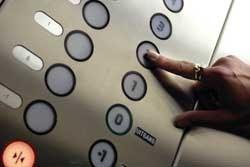 Ακριβώς όπως οι συμβολοσειρές, μπορούμε να πάρουμε οποιοδήποτε στοιχείο μιας λίστας χρησιμοποιώντας έναν δείκτη, που γράφεται μέσα σε αγκύλες
>>> φίλοι = ['Ιωσήφ', 'Κατερίνα', 'Σπύρο']
>>> print(φίλοι[1])
Κατερίνα
>>>
Ιωσήφ
Κατερίνα
Σπύρο
0
1
2
Οι Λίστες είναι Μεταβλητές
>>> φρούτο = 'Banana'
>>> φρούτο[0] = 'b'
Traceback 
TypeError: 'str' object does not 
support item assignment
>>> x = φρούτο.lower()
>>> print(x)
banana
>>> lotto = [2, 14, 26, 41, 63]
>>> print(lotto)
[2, 14, 26, 41, 63]
>>> lotto[2] = 28
>>> print(lotto)
[2, 14, 28, 41, 63]
Οι συμβολοσειρές είναι «αμετάβλητες» - δεν μπορούμε να αλλάξουμε το περιεχόμενο μιας συμβολοσειράς - πρέπει να κάνουμε μια νέα συμβολοσειρά για να κάνουμε οποιαδήποτε αλλαγή
Οι λίστες είναι «μεταβλητές» - μπορούμε να αλλάξουμε ένα στοιχείο μιας λίστας χρησιμοποιώντας τον τελεστή δείκτη
Τι Μήκος έχει μια Λίστα;
Η συνάρτηση len() παίρνει μια λίστα ως παράμετρο και επιστρέφει τον αριθμό των στοιχείων στη λίστα
Στην πραγματικότητα το len() μας δίνει τον αριθμό των στοιχείων οποιουδήποτε συνόλου ή ακολουθίας (π.χ. μια συμβολοσειρά ...)
>>> greet = 'Hello Bob'
>>> print(len(greet))
9
>>> x = [ 1, 2, 'joe', 99]
>>> print(len(x))
4
>>>
Χρησιμοποιώντας τη Συνάρτηση range
Η συνάρτηση range σε συνδυασμό με τη list επιστρέφει μια λίστα αριθμών που κυμαίνονται από μηδέν έως έναν μικρότερο από την παράμετρο
Μπορούμε να δημιουργήσουμε έναν βρόχο δεικτών χρησιμοποιώντας for και έναν ακέραιο επαναλήπτη
>>> print(list(range(4)))
[0, 1, 2, 3]
>>> φίλοι = ['Ιωσήφ', 'Κατερίνα', 'Σπύρο']
>>> print(len(φίλοι))
3
>>> print(list(range(len(φίλοι))))
[0, 1, 2]
>>>
Μια Ιστορία Δύο Βρόχων...
>>> φίλοι = ['Ιωσήφ', 'Κατερίνα', 'Σπύρο’]
>>> print(len(φίλοι))
3
>>> print(list(range(len(φίλοι))))
[0, 1, 2]
>>>
φίλοι = ['Ιωσήφ', 'Κατερίνα', 'Σπύρο’]

for φίλος in φίλοι :
    print('Καλή Χρονιά:', φίλος)

for i in range(len(φίλοι)) :
    φίλος = φίλοι[i]
    print('Καλή Χρονιά:', φίλος)
Καλή Χρονιά: Ιωσήφ
Καλή Χρονιά: Κατερίνα
Καλή Χρονιά: Σπύρο
Συνένωση Λιστών με Χρήση +
>>> a = [1, 2, 3]
>>> b = [4, 5, 6]
>>> c = a + b
>>> print(c)
[1, 2, 3, 4, 5, 6]
>>> print(a)
[1, 2, 3]
Μπορούμε να δημιουργήσουμε μια νέα λίστα προσθέτοντας δύο υπάρχουσες λίστες μαζί
Οι Λίστες Μπορούν να Τεμαχιστούν με Χρήση του :
>>> t = [9, 41, 12, 3, 74, 15]
>>> t[1:3]
[41,12]
>>> t[:4]
[9, 41, 12, 3]
>>> t[3:]
[3, 74, 15]
>>> t[:]
[9, 41, 12, 3, 74, 15]
Θυμηθείτε: Ακριβώς όπως στις συμβολοσειρές, ο δεύτερος αριθμός είναι «μέχρι, αλλά δεν περιλαμβάνετε»
Μέθοδοι Λιστών
>>> x = list()
>>> type(x)
<type 'list'>
>>> dir(x)
['append', 'count', 'extend', 'index', 'insert', 'pop', 'remove', 'reverse', 'sort']
>>>
http://docs.python.org/tutorial/datastructures.html
Δημιουργία Λίστας από την Αρχή
Μπορούμε να δημιουργήσουμε μια κενή λίστα και στη συνέχεια να προσθέσουμε στοιχεία χρησιμοποιώντας τη μέθοδο append
Η λίστα παραμένει σε σειρά και τα νέα στοιχεία προστίθενται στο τέλος της λίστας
>>> stuff = list()
>>> stuff.append('book')
>>> stuff.append(99)
>>> print(stuff)
['book', 99]
>>> stuff.append('cookie')
>>> print(stuff)
['book', 99, 'cookie']
Υπάρχει Κάτι στη Λίστα;
Η Python παρέχει δύο τελεστές που σας επιτρέπουν να ελέγξετε εάν ένα στοιχείο βρίσκεται σε μια λίστα
Αυτοί είναι λογικοί τελεστές που επιστρέφουν True ή False
Δεν τροποποιούν τη λίστα
>>> some = [1, 9, 21, 10, 16]
>>> 9 in some
True
>>> 15 in some
False
>>> 20 not in some
True
>>>
Οι λίστες είναι σε Σειρά
Μια λίστα μπορεί να περιέχει πολλά στοιχεία και τα διατηρεί στη σειρά μέχρι να κάνουμε κάτι για να αλλάξουμε τη σειρά τους
Μια λίστα μπορεί να ταξινομηθεί (δηλαδή, να αλλάξει τη σειρά της)
Η μέθοδος sort (σε αντίθεση με τις συμβολοσειρές) σημαίνει «ταξινόμησε τον εαυτό σου»
>>> φίλοι = ['Κατερίνα', 'Σπύρο', 'Ιωσήφ']
>>> φίλοι.sort()
>>> print(φίλοι)
['Ιωσήφ', 'Κατερίνα', 'Σπύρο’]
>>> print(φίλοι[1])
Ιωσήφ
>>>
Ενσωματωμένες Συναρτήσεις και Λίστες
>>> nums = [3, 41, 12, 9, 74, 15]
>>> print(len(nums))
6
>>> print(max(nums))
74
>>> print(min(nums))
3
>>> print(sum(nums))
154
>>> print(sum(nums)/len(nums))
25.6
Υπάρχουν πλήθος συναρτήσεων ενσωματωμένες στην Python που λαμβάνουν λίστες ως παραμέτρους
Θυμάστε τους βρόχους που χτίσαμε; Αυτά είναι πολύ πιο απλά.
Δώστε έναν αριθμό: 3
Δώστε έναν αριθμό: 9
Δώστε έναν αριθμό: 5
Δώστε έναν αριθμό: τέλος
Μέσος Όρος: 5.66666666667
άθροισμα = 0
πλήθος = 0
while True :
    inp = input('Δώστε έναν αριθμό: ')
    if inp == 'τέλος' : break
    τιμή = float(inp)
    άθροισμα = άθροισμα + τιμή     
    πλήθος = πλήθος + 1

μέσος_όρος = άθροισμα / πλήθος
print('Μέσος Όρος:', μέσος_όρος)
numlist = list()
while True :
    inp = input('Δώστε έναν αριθμό: ')
    if inp == 'τέλος' : break
    τιμή = float(inp)
    numlist.append(τιμή)

μέσος_όρος = sum(numlist) / len(numlist)
print('Μέσος Όρος:', μέσος_όρος)
Καλύτερες Φίλες: Συμβολοσειρές και Λίστες
>>> print(stuff)
['With', 'three', 'words']
>>> for w in stuff :
...     print(w)
...
With
Three
Words
>>>
>>> abc = 'With three words'
>>> stuff = abc.split()
>>> print(stuff)
['With', 'three', 'words']
>>> print(len(stuff))
3
>>> print(stuff[0])
With
Το Split σπάει μια συμβολοσειρά σε μέρη και παράγει μια λίστα συμβολοσειρών. Αυτά τα θεωρούμε λέξεις. Μπορούμε να έχουμε πρόσβαση σε μια συγκεκριμένη λέξη ή να διατρέξουμε όλες τις λέξεις.
>>> γραμμή = 'A lot               of spaces'
>>> etc = γραμμή.split()
>>> print(etc)
['A', 'lot', 'of', 'spaces']
>>>
>>> γραμμή = 'πρώτο;δεύτερο;τρίτο'
>>> αντικ = γραμμή.split()
>>> print(αντικ)
['πρώτο;δεύτερο;τρίτο']
>>> print(len(αντικ))
1
>>> αντικ = γραμμή.split(';')
>>> print(αντικ)
['πρώτο ', 'δεύτερο ', 'τρίτο ']
>>> print(len(αντικ))
3
>>>
Όταν δεν καθορίζετε έναν οριοθέτη, πολλαπλά κενά αντιμετωπίζονται σαν ένας οριοθέτης

Μπορείτε να καθορίσετε ποιον χαρακτήρα οριοθέτησης θα χρησιμοποιήσετε στο διαχωρισμό
From stephen.marquard@uct.ac.za Sat Jan  5 09:14:16 2008
fhand = open('mbox-short.txt')
 for γραμμή in fhand:
     γραμμή = γραμμή.rstrip()
     if not γραμμή.startswith('From ') : continue
     λέξεις = γραμμή.split()
     print(λέξεις[2])
Sat
Fri
Fri
Fri
    ...
>>> γραμμή = 'From stephen.marquard@uct.ac.za Sat Jan  5 09:14:16 2008'
>>> λέξεις = γραμμή.split()
>>> print(λέξεις)
['From', 'stephen.marquard@uct.ac.za', 'Sat', 'Jan', '5', '09:14:16', '2008']
>>>
Το Μοτίβο Διπλού Διαχωρισμού
Μερικές φορές χωρίζουμε μια γραμμή με έναν τρόπο και στη συνέχεια πιάνουμε ένα από τα κομμάτια της γραμμής και το χωρίζουμε ξανά
From stephen.marquard@uct.ac.za Sat Jan  5 09:14:16 2008
λέξεις = γραμμή.split()
email = λέξεις[1]
print pieces[1]
Το Μοτίβο Διπλού Διαχωρισμού
From stephen.marquard@uct.ac.za Sat Jan  5 09:14:16 2008
λέξεις = γραμμή.split()
email = λέξεις[1] print pieces[1]
stephen.marquard@uct.ac.za
Το Μοτίβο Διπλού Διαχωρισμού
From stephen.marquard@uct.ac.za Sat Jan  5 09:14:16 2008
λέξεις = γραμμή.split()
email = λέξεις[1]
τμήματα = email.split('@')
print pieces[1]
stephen.marquard@uct.ac.za
['stephen.marquard', 'uct.ac.za']
Το Μοτίβο Διπλού Διαχωρισμού
From stephen.marquard@uct.ac.za Sat Jan  5 09:14:16 2008
λέξεις = γραμμή.split()
email = λέξεις[1]
τμήματα = email.split('@')
print(τμήματα[1])
stephen.marquard@uct.ac.za
['stephen.marquard', 'uct.ac.za']
'uct.ac.za'
Σύνοψη
Τεμαχισμός λιστών
Μέθοδοι λιστών: append,  remove
Ταξινόμηση λιστών
Τεμαχισμός συμβολοσειρών σε λίστες λέξεων
Χρήση split για ανάλυση συμβολοσειρών
Έννοια της συλλογής
Λίστες και καθορισμένοι βρόχοι
Ευρετηρίαση και αναζήτηση
Μεταβλητότητα λίστας 
Συναρτήσεις: len, min, max, sum
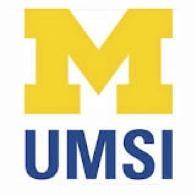 Ευχαριστίες / Συνεισφορές
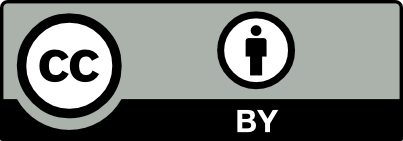 Αυτές οι διαφάνειες είναι Πνευματική ιδιοκτησία 2010-  Charles R. Severance (www.dr-chuck.com) του University of Michigan School of Information και είναι διαθέσιμες υπό την άδεια Creative Commons Attribution 4.0. Παρακαλώ να διατηρήσετε αυτήν την τελευταία διαφάνεια σε όλα τα αντίγραφα του εγγράφου για να συμμορφωθείτε με τις απαιτήσεις απόδοσης της άδειας. Εάν κάνετε κάποια αλλαγή, μη διστάσετε να προσθέσετε το όνομα και τον οργανισμό σας στη λίστα των συντελεστών αυτής της σελίδας καθώς αναδημοσιεύετε το υλικό.

Αρχική ανάπτυξη : Charles Severance, University of Michigan School of Information

Απόδοση στα Ελληνικά: Κιουρτίδου Δ. Κωνσταντία

… Εισαγάγετε νέους Μεταφραστές και άτομα που έχουν συνεισφέρει εδώ
Συνέχεια…